EPIA Monthly ReportAll Ages January 2024
Number of Referrals: 445
2/15/2024
1
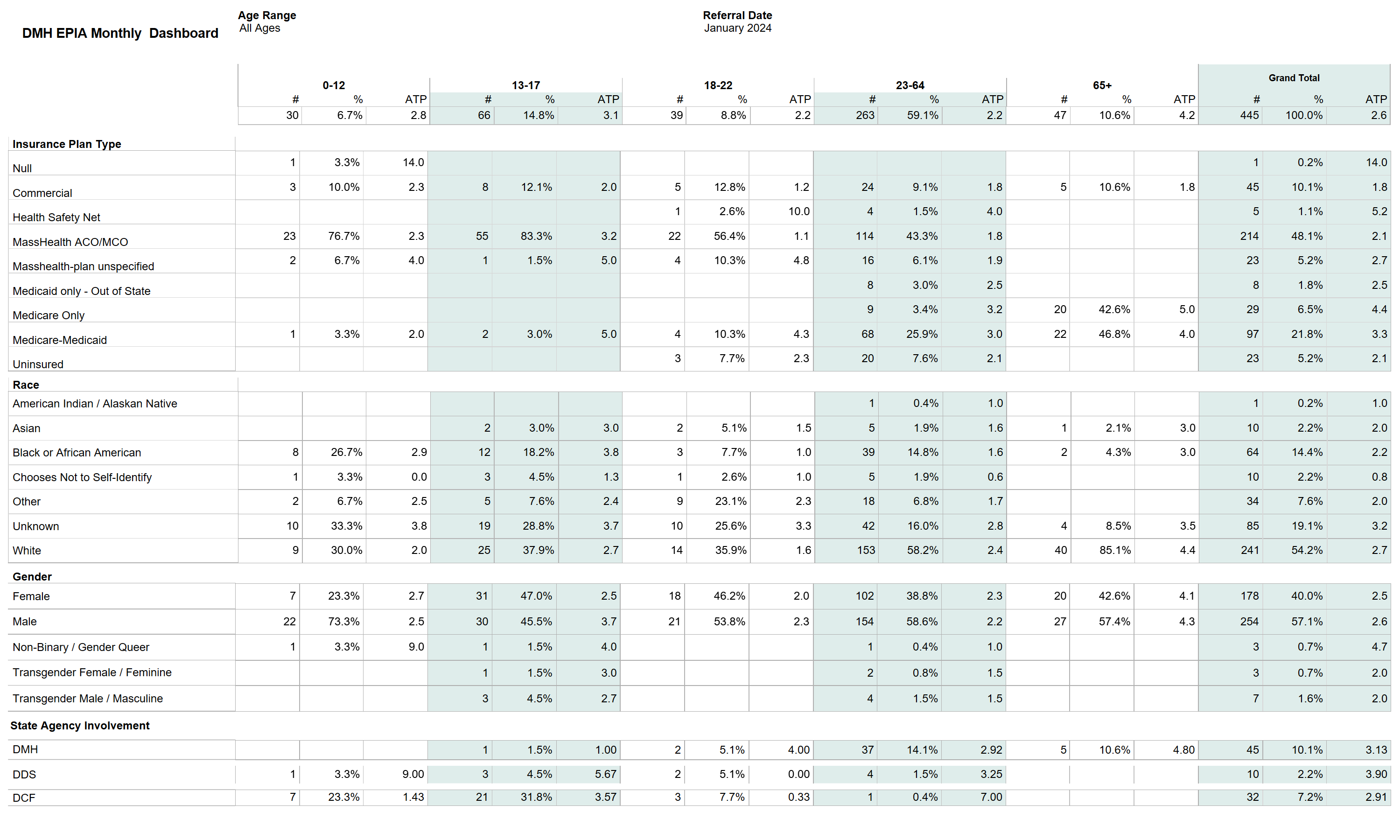 2/15/2024
2
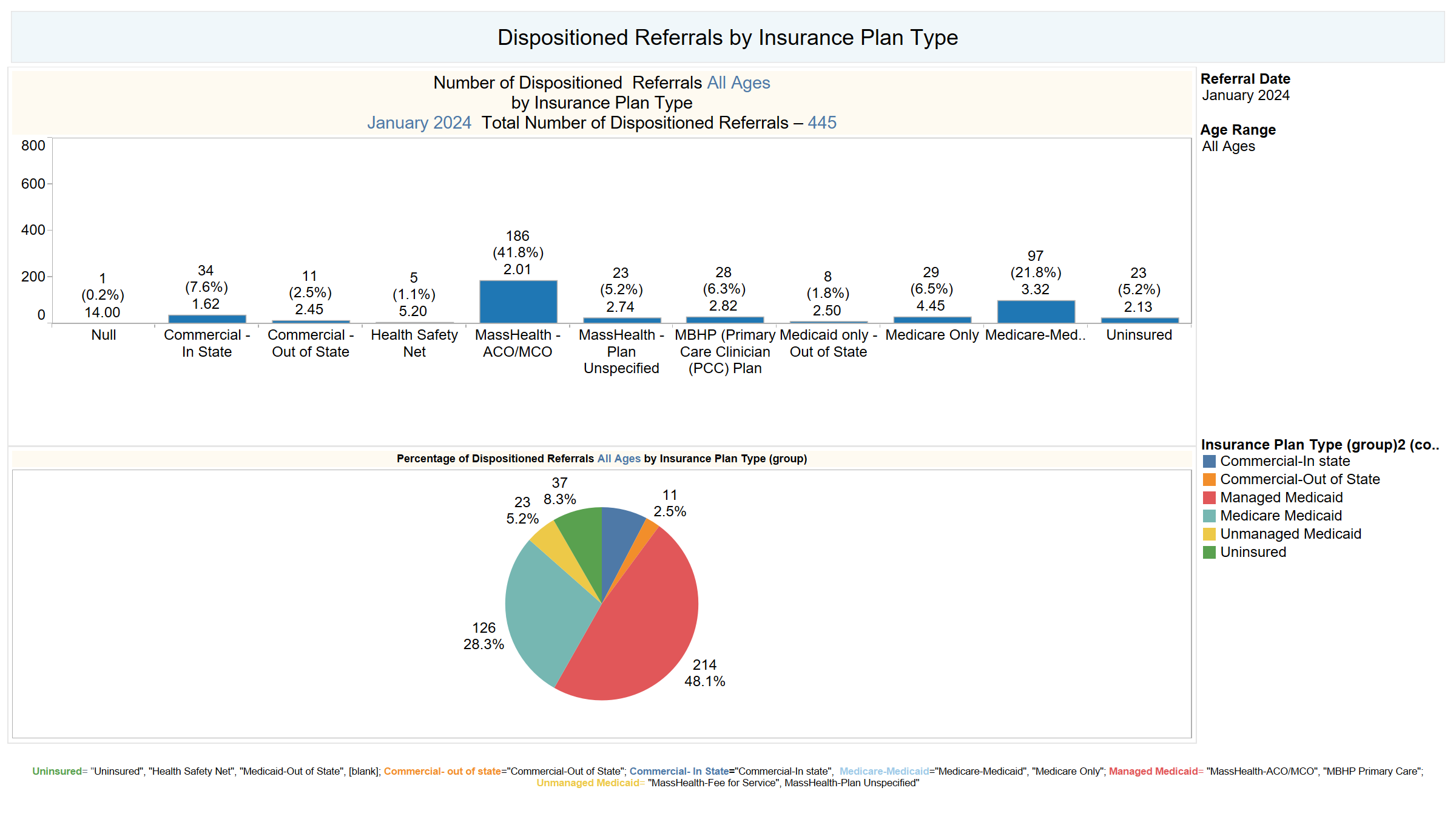 2/15/2024
3
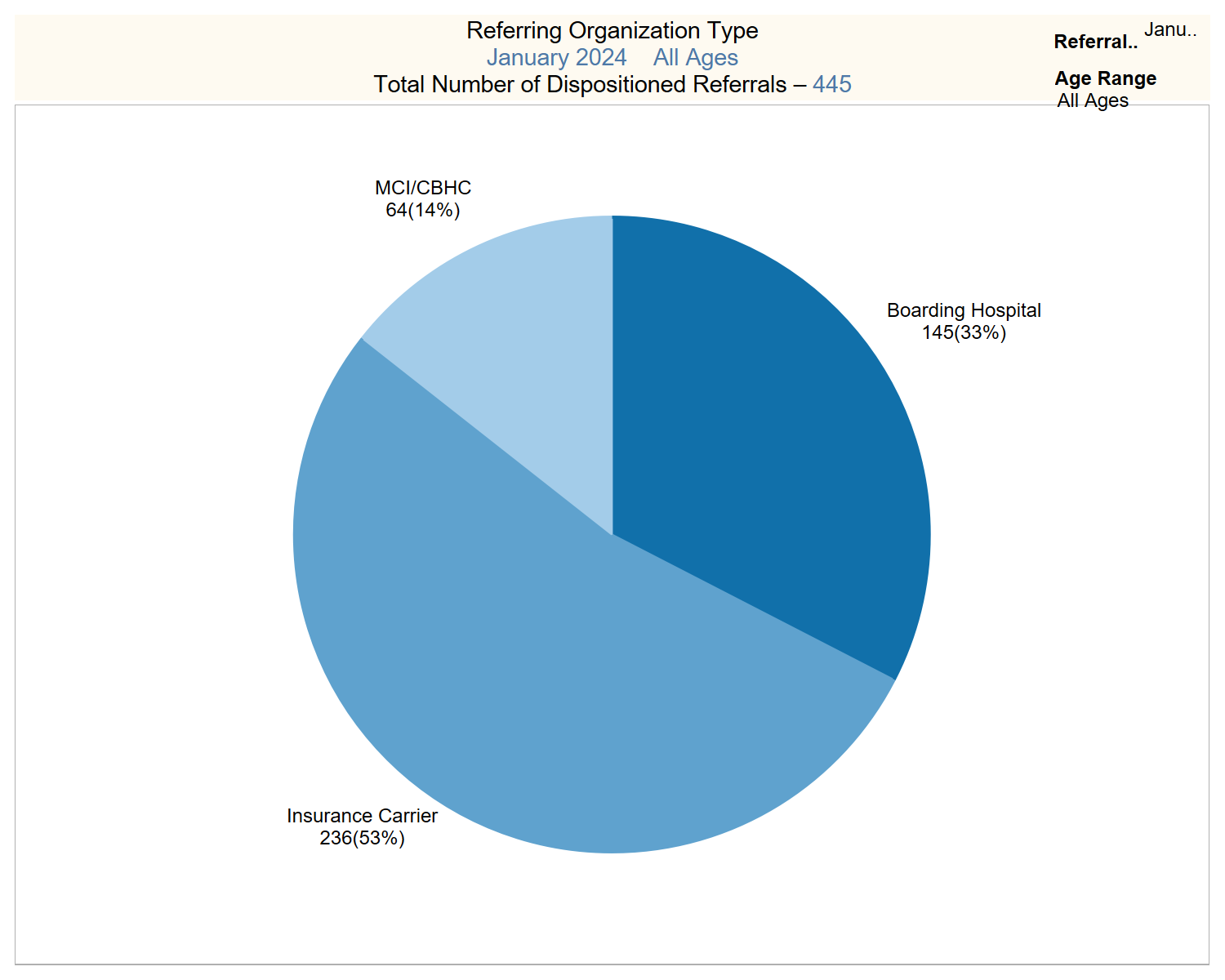 2/15/2024
4
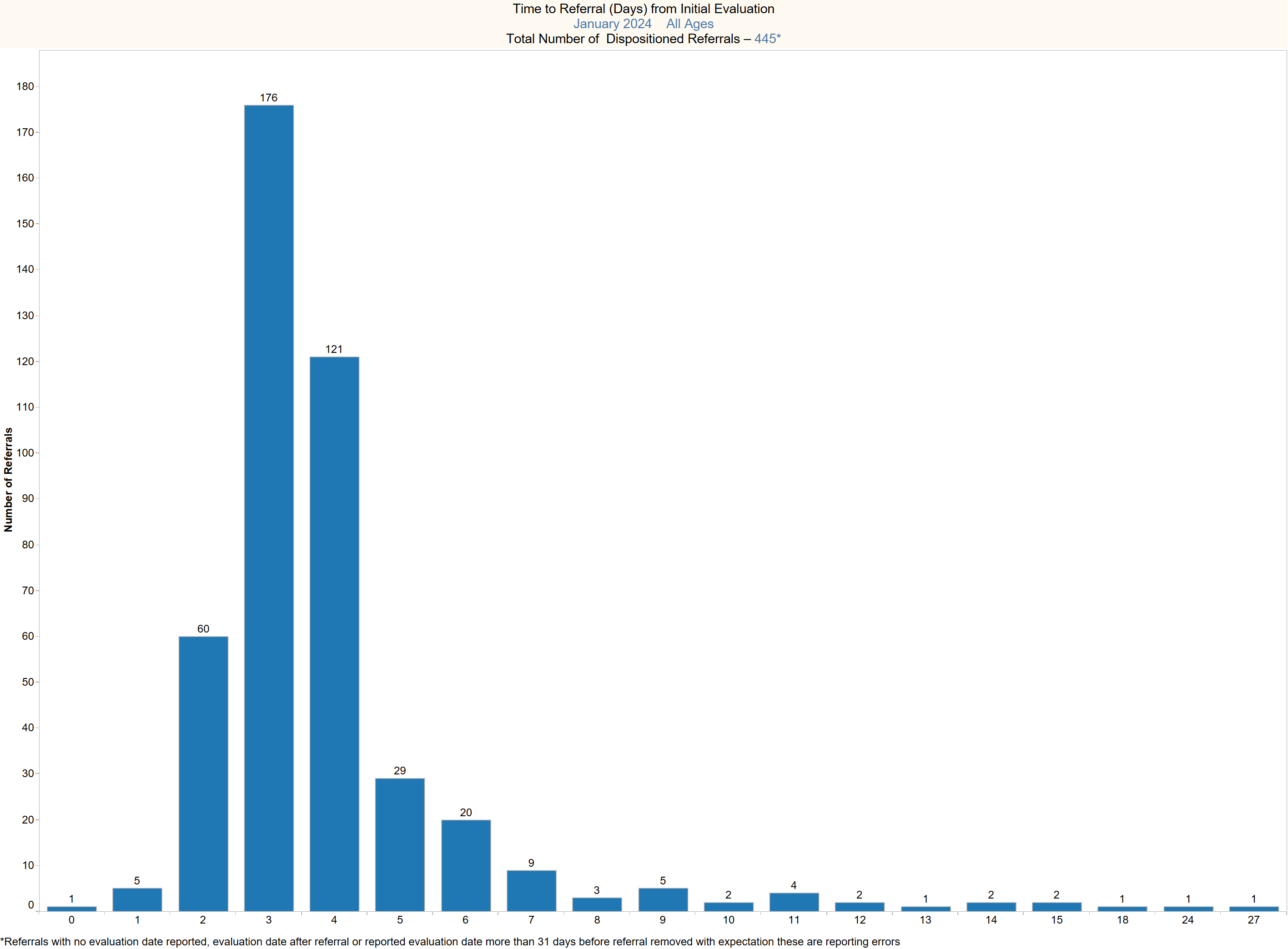 2/15/2024
5
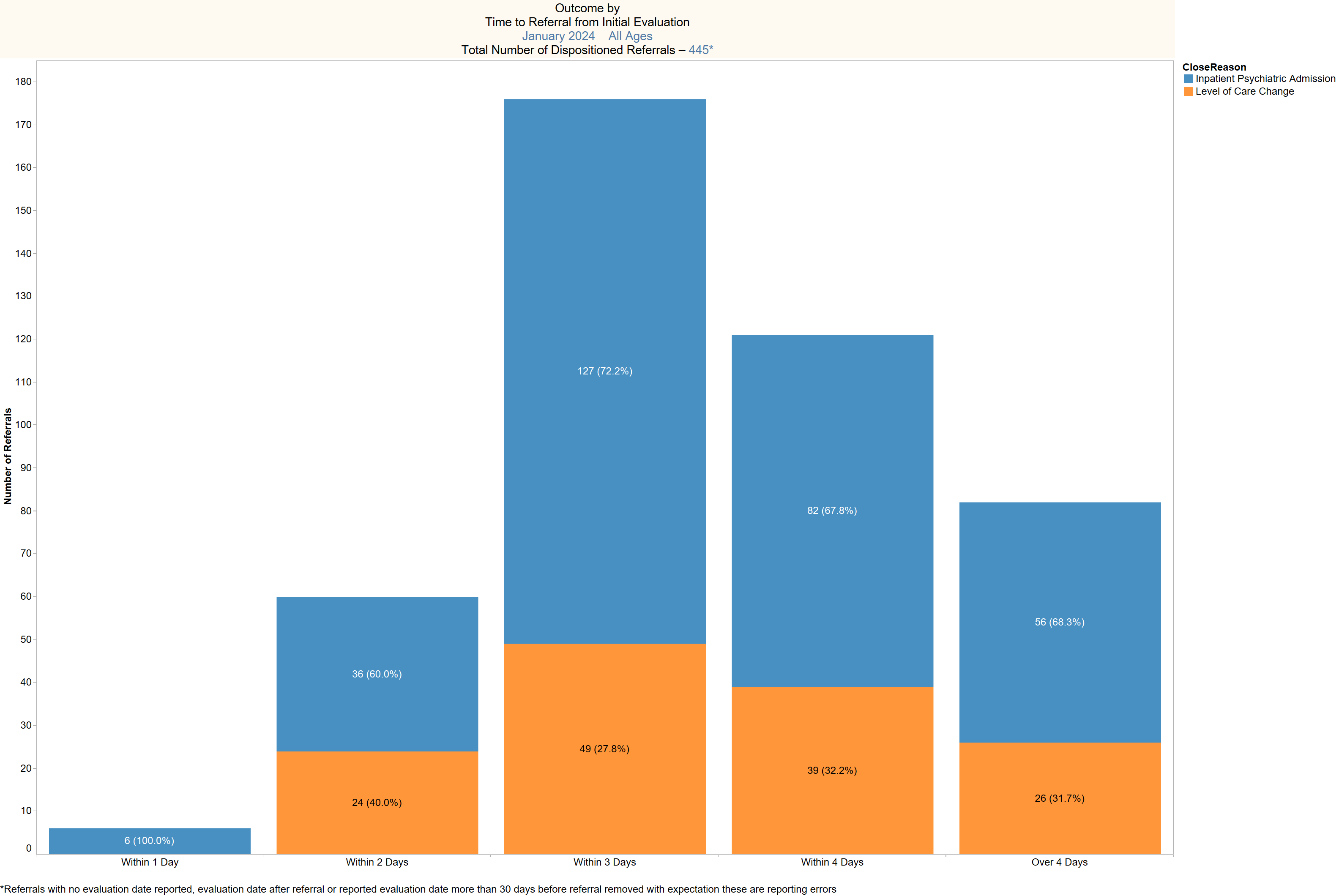 2/15/2024
6
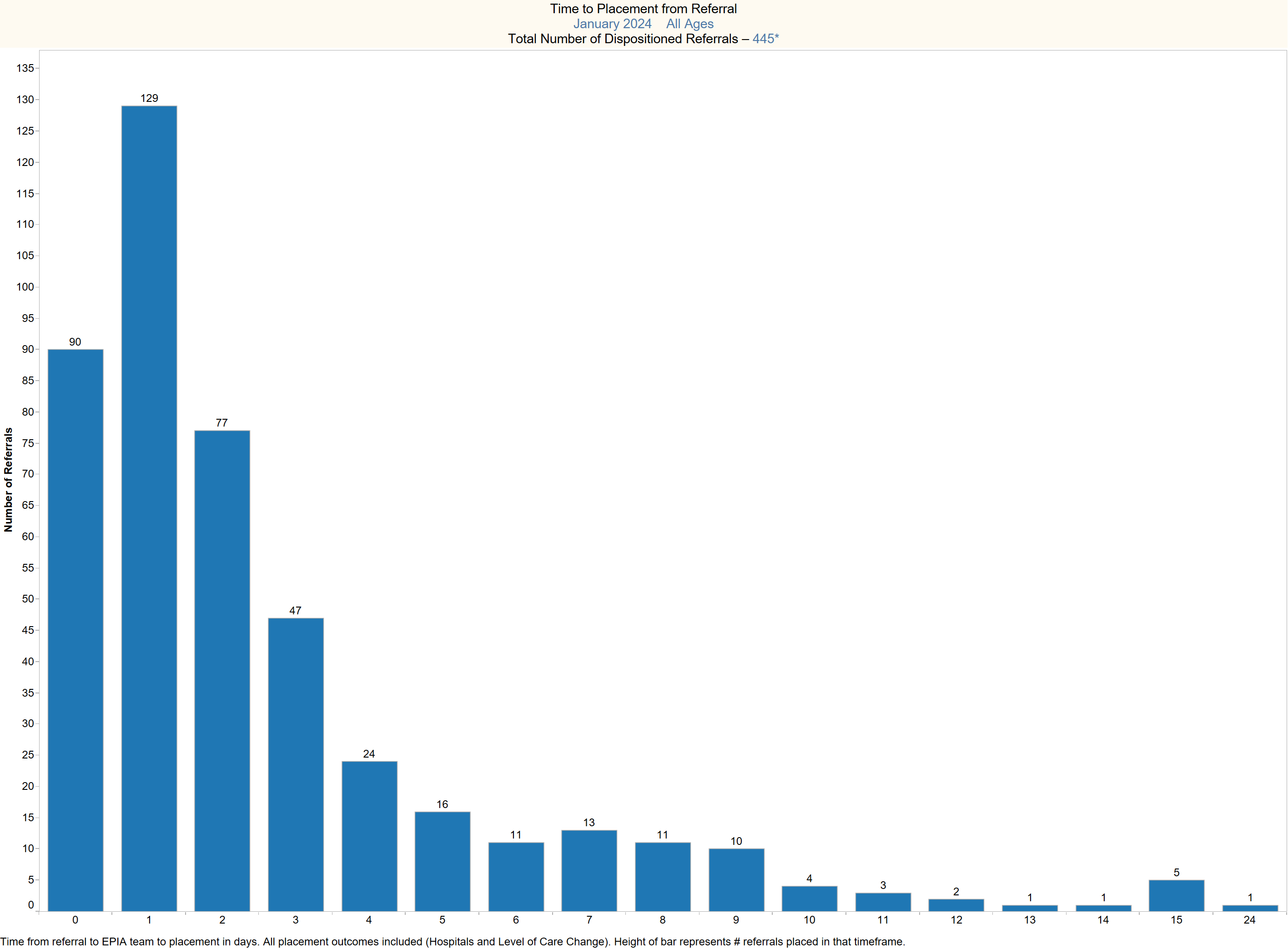 2/15/2024
7
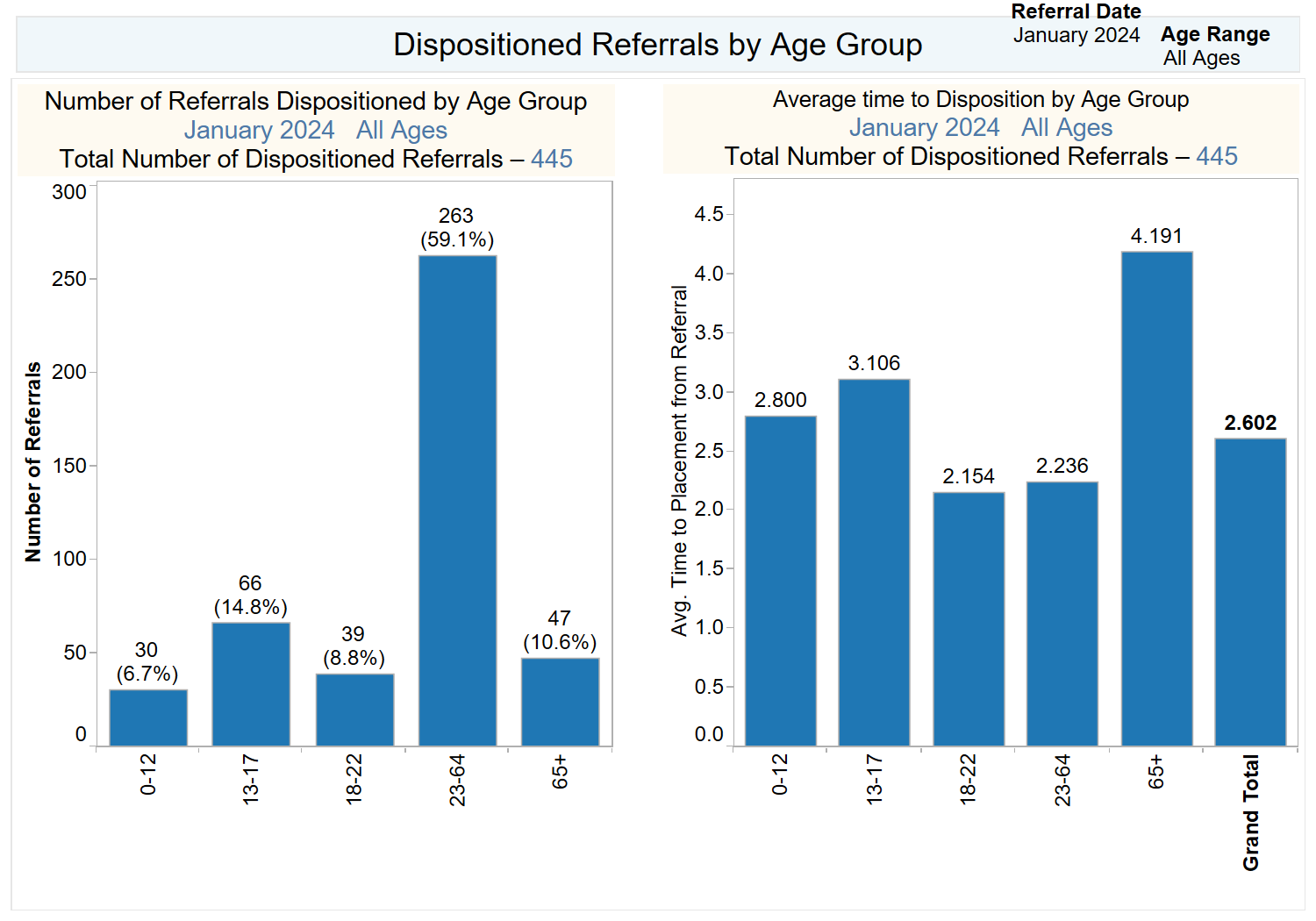 2/15/2024
8
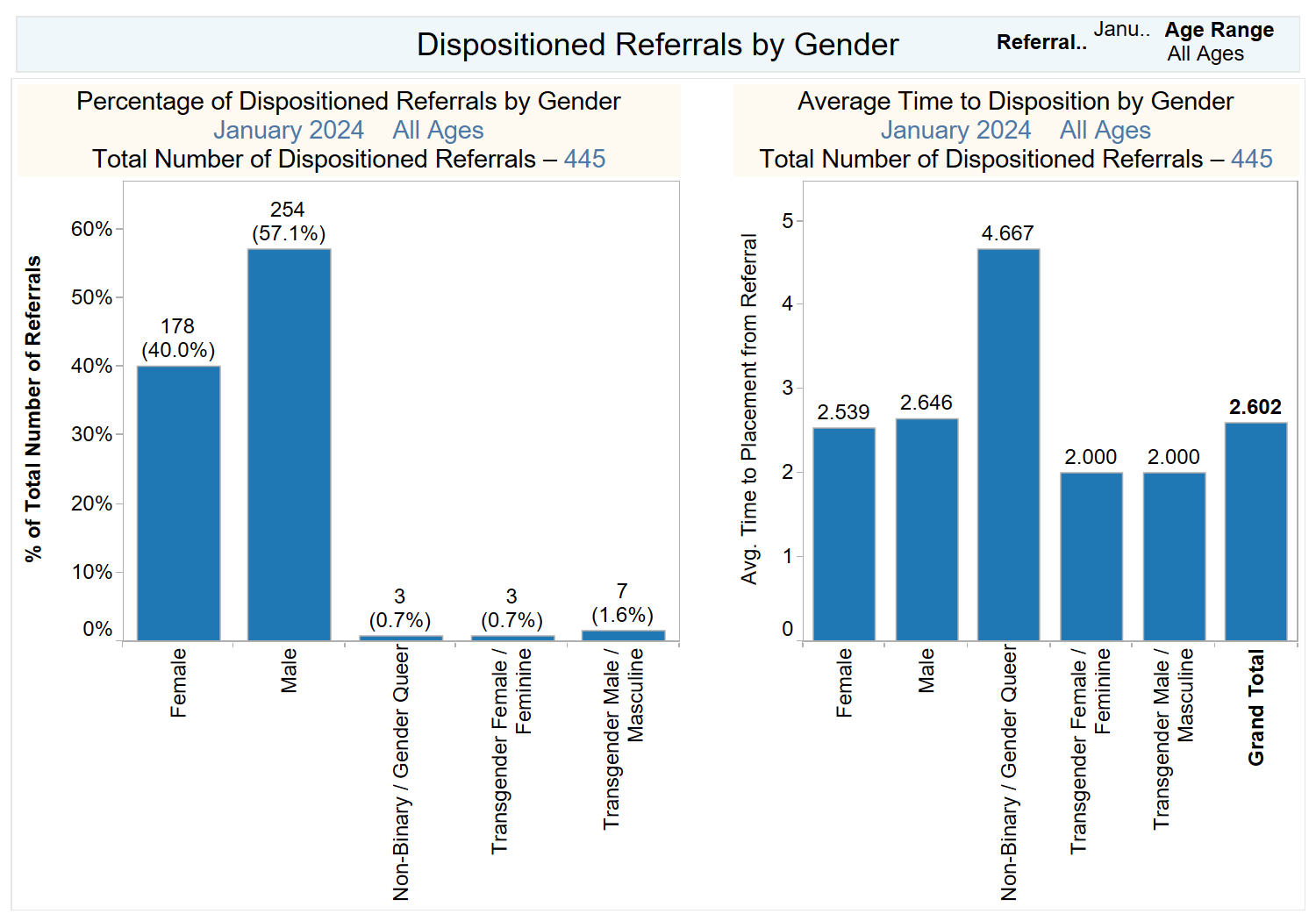 2/15/2024
9
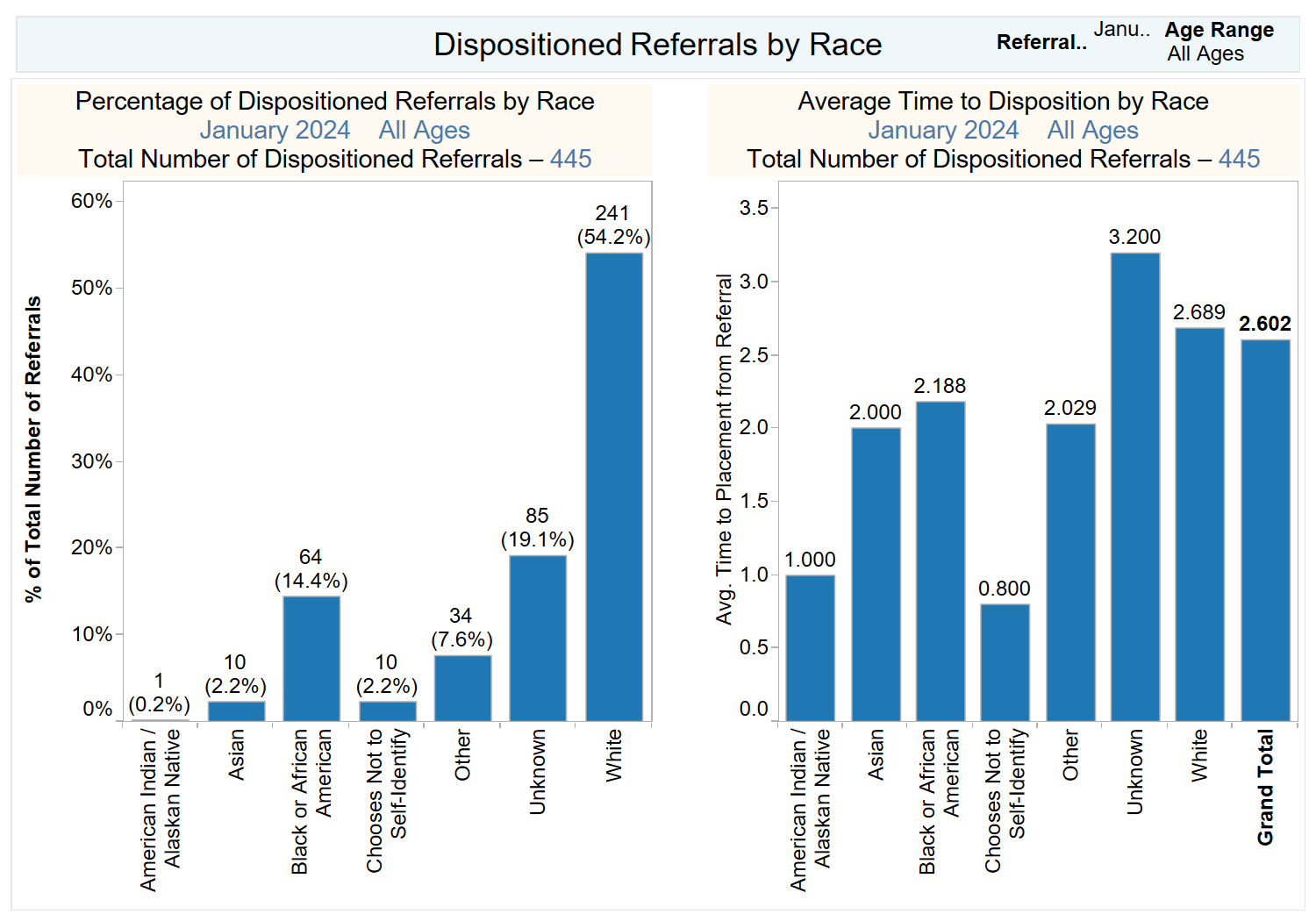 2/15/2024
10
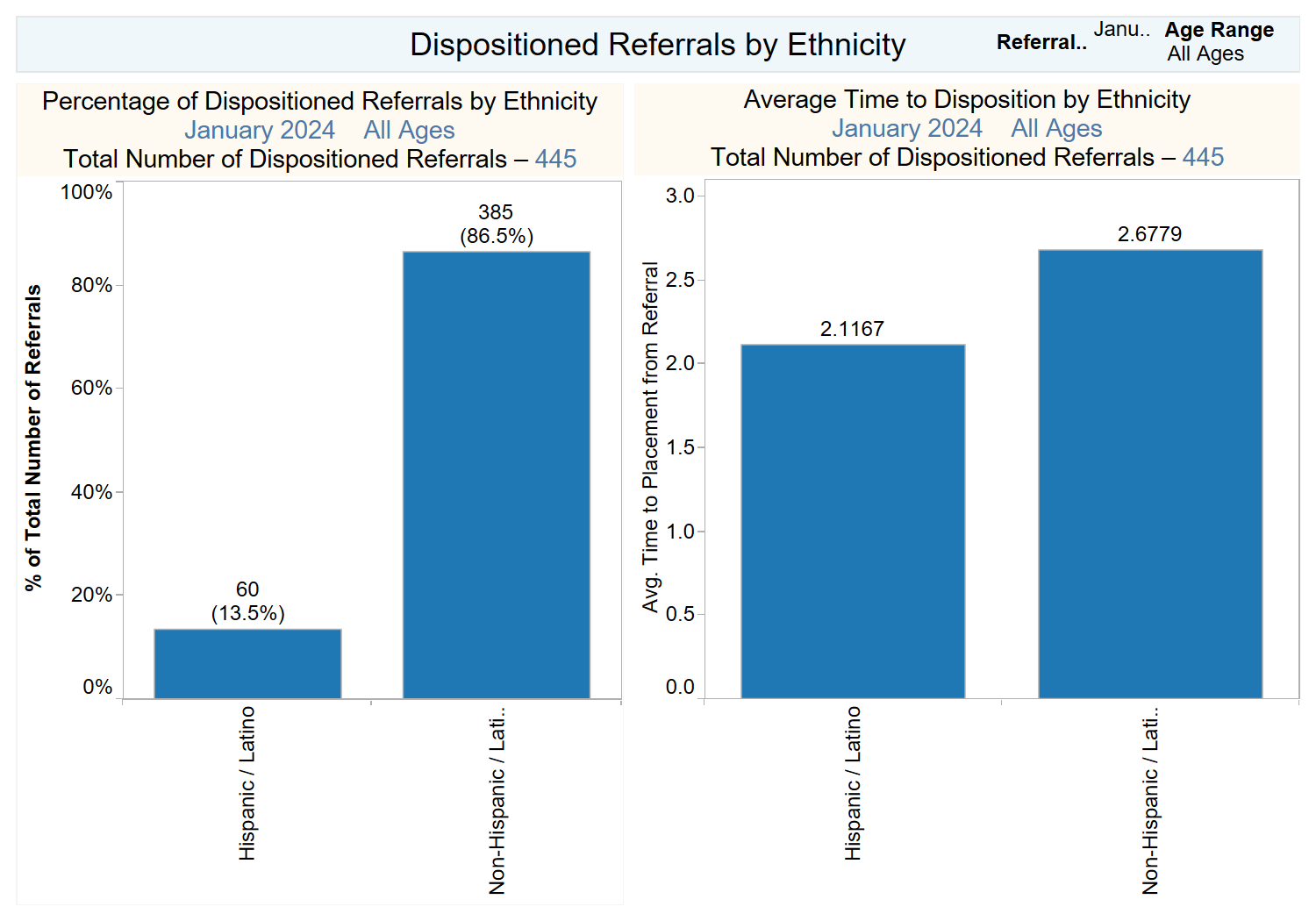 2/15/2024
11
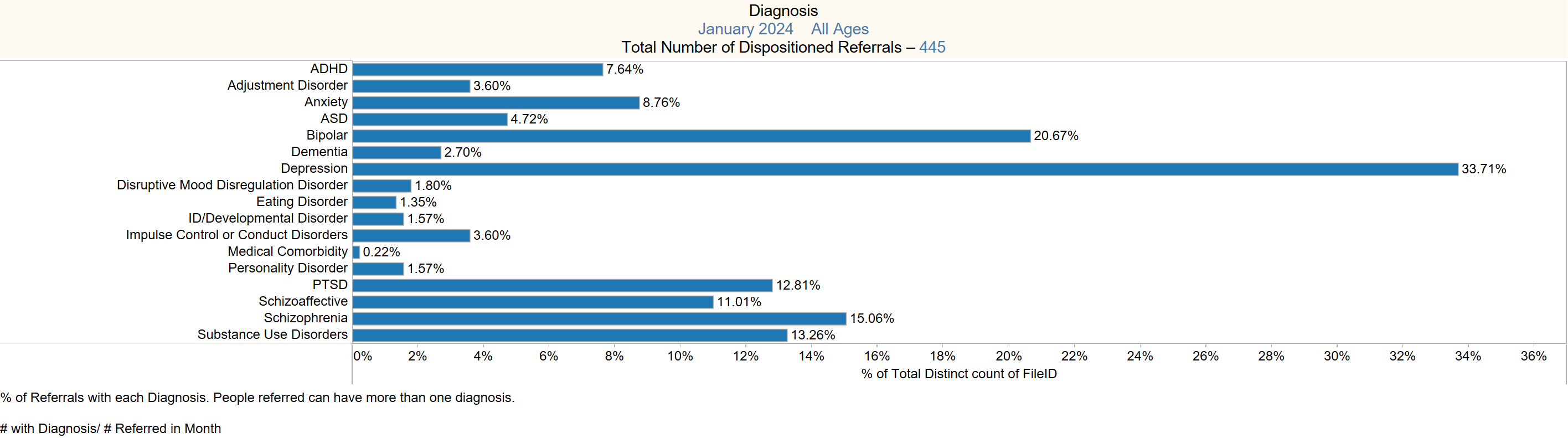 2/15/2024
12
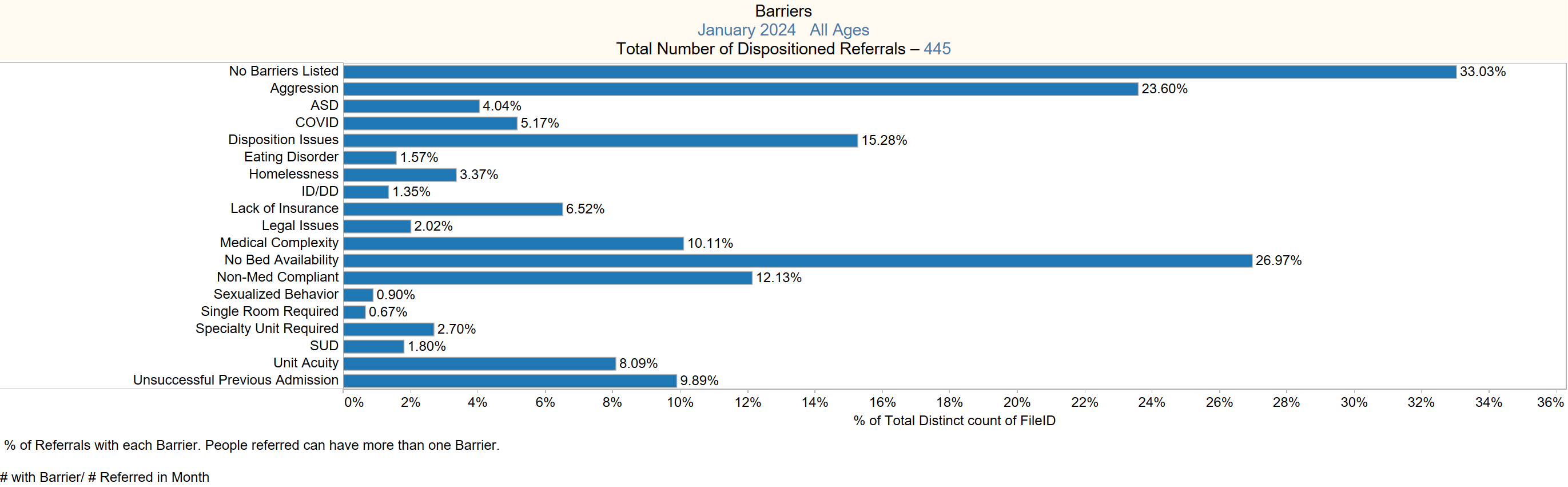 2/15/2024
13
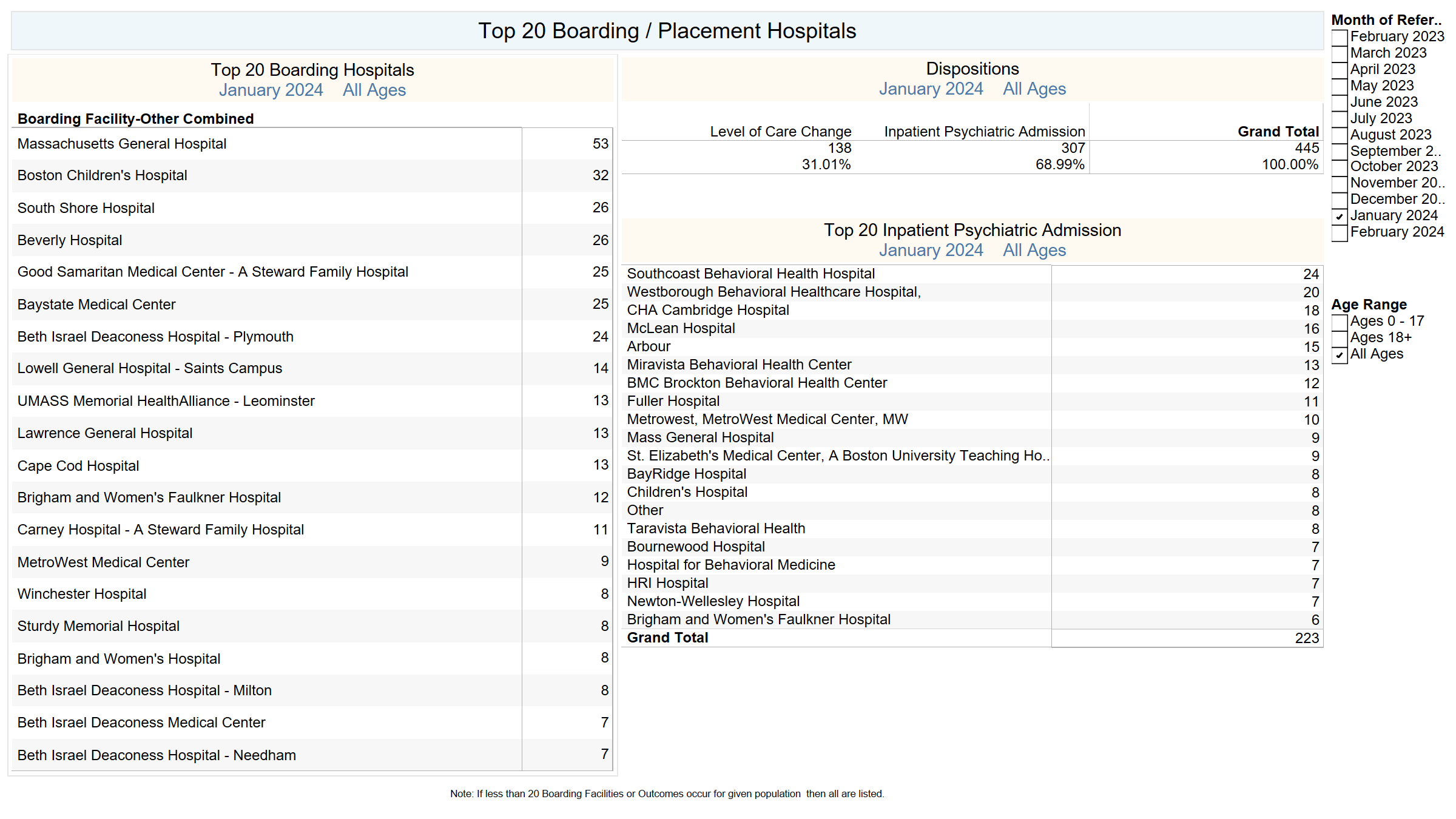 2/15/2024
14
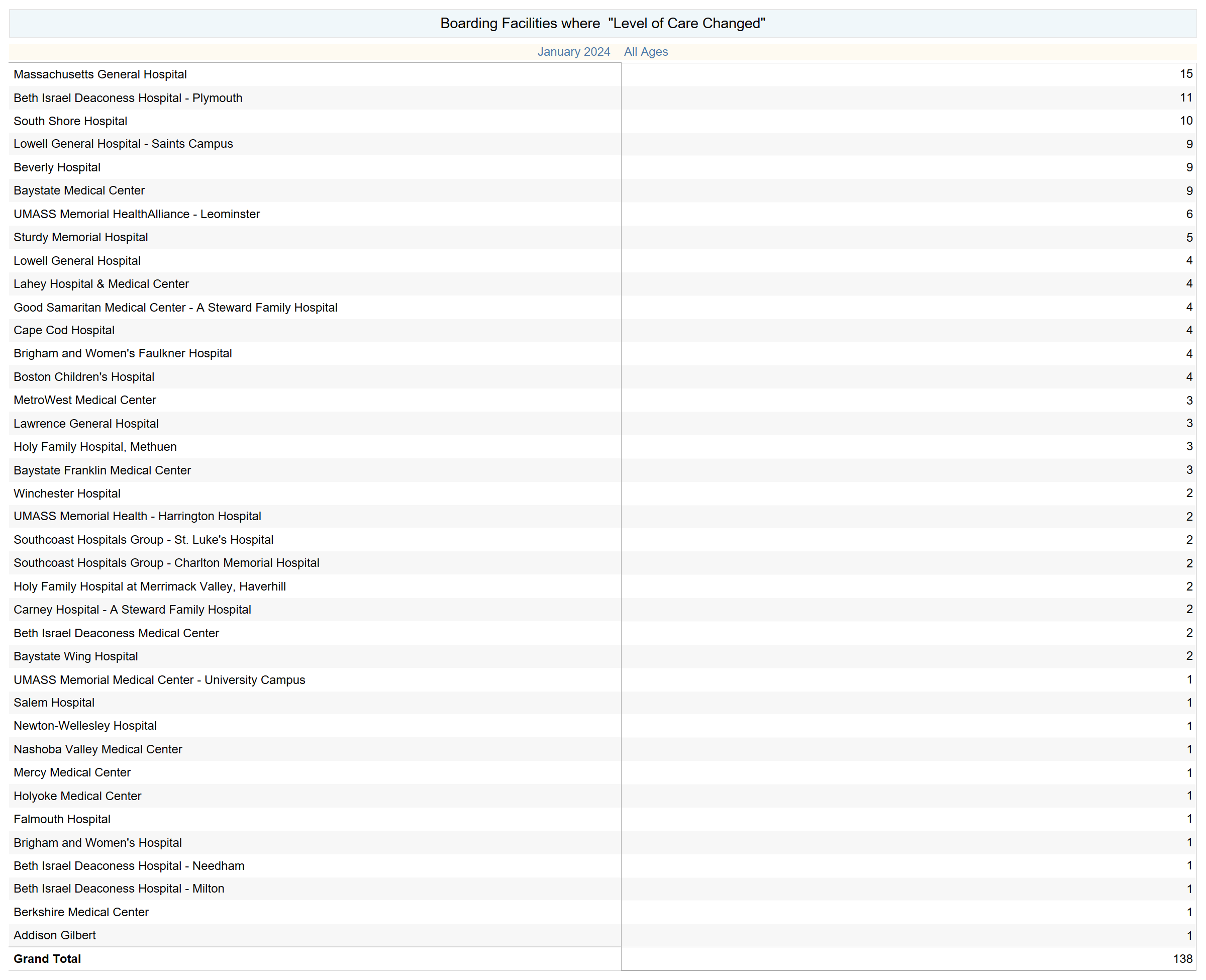 2/15/2024
15
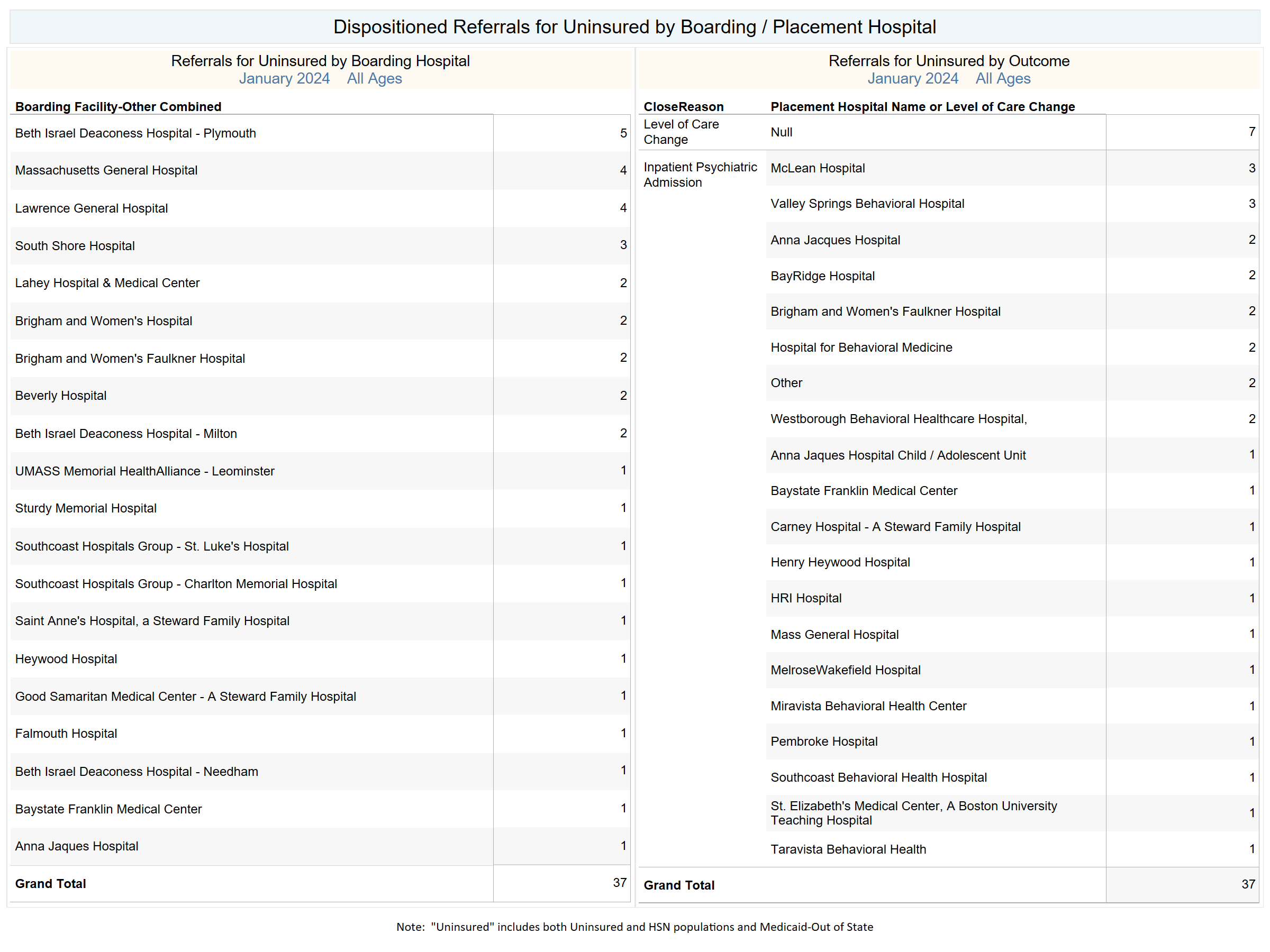 2/15/2024
16